Our Collocating Body Parts:Recurring Images of Self and Other in Body Part Usage
John Newman
University of Alberta

The Body in language: lexicon, metaphor, grammar and culture Conference 
October 22, 2011
University of Warsaw
Overview
Methodologies

Sketch Engine

Collocates

Self vs. Other
Body Part research
Intrafield shifts/synonomy 
‘hand’ ~ ‘arm’; ‘finger’ ~ ‘toe’

Interfield shifts/metaphor/grammaticalizations
Body parts <-> spatial relations
Body parts <-> numerals
Body parts <-> emotional/mental states
Koptjevskaja-Tamm, M. 2008. Approaching lexical typology. In M. Vanhove (ed.), From polysemy to semantic change: Towards a typology of lexical semantic associations. Amsterdam & Philadelphia: John Benjamins.
Methodologies    Sketch Engine    Collocates    Self vs Other     Conclusions
Variation in dictionary definitions
hand
the part of the human body attached to the end of the forearm, including the wrist, palm, fingers, and thumb [YourDictionary.com]
The terminal part of the arm beyond the wrist, consisting of the palm and five digits, forming the organ of prehension characteristic of man. [OED online]
Methodologies    Sketch Engine    Collocates    Self vs Other     Conclusions
Variation in dictionary definitions
hand
the part of the human body attached to the end of the forearm, including the wrist, palm, fingers, and thumb [YourDictionary.com]
The terminal part of the arm beyond the wrist, consisting of the palm and five digits, forming the organ of prehension characteristic of man. [OED online]
Methodologies    Sketch Engine    Collocates    Self vs Other     Conclusions
Wilkins (1996: 276)
Wilkins, D. 1996. Natural tendencies of semantic change and the search for cognates.

 In M. Durie & M. Ross, The comparative method reviewed: Regularity and irregularity in language change. New York & Oxford: Oxford University Press.
Methodologies    Sketch Engine    Collocates    Self vs Other     Conclusions
[Speaker Notes: Dr =Dravidian, B = Bantu, AN = Austronesian, IE = Indo-European, TB = Tibeto-Burman

Proto-Indo-European *(o)nogh ‘nail, claw’  -> Engish nail, Slavic noga ‘foot’

Natural direction of change is for a term referring to a visible part to come to refer to the visible whole, not vice versa.]
This presentation
Most research on body parts has tended to focus on (interesting!) change or variation in the meaning of a body part term.

In this presentation, I focus on the context of use of body part terms, specifically how body part terms co-occur with other body part terms in the British National Corpus

I am interested in the frequency of occurrence of interactional scenarios involving the body parts, as reflected in the British National Corpus
Methodologies    Sketch Engine    Collocates    Self vs Other     Conclusions
Sketch Engine
Sketch Engine is an online corpus tool, providing access to many corpora:

BNC (100 million words)
Chinese Internet (198 million words +)
…
Adam Kilgarriff, Pavel Rychly, Pavel Smrz, David Tugwell. The Sketch Engine. Proc. EURALEX 2004, Lorient, France, pp. 105-116. url: http://www.sketchengine.co.uk
Methodologies    Sketch Engine    Collocates    Self vs Other     Conclusions
Some Corpora in Sketch Engine
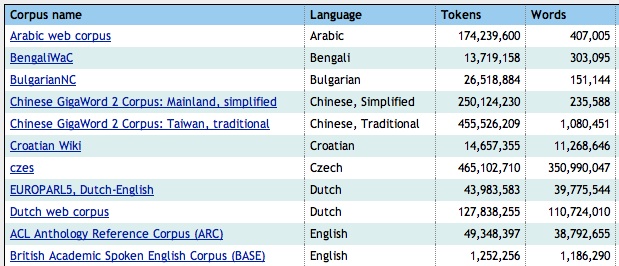 Methodologies    Sketch Engine    Collocates    Self vs Other     Conclusions
Sketch Engine
Sketch Engine offers the option of a Word Sketch: “a corpus-based summary of a word's grammatical and collocational behaviour.”
This option takes us directly to familiar constructional types.
Adam Kilgarriff, Pavel Rychly, Pavel Smrz, David Tugwell. The Sketch Engine. Proc. EURALEX 2004, Lorient, France, pp. 105-116. url: http://www.sketchengine.co.uk
Methodologies    Sketch Engine    Collocates    Self vs Other     Conclusions
Sketch Engine: Word Sketch for HAND
Methodologies    Sketch Engine    Collocates    Self vs Other     Conclusions
Word Sketch for HAND
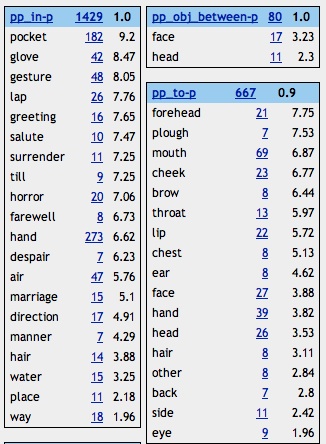 head between her hands
put her hand to her head
hands in her hair
Methodologies    Sketch Engine    Collocates    Self vs Other     Conclusions
head [between…hand(s)]
Methodologies    Sketch Engine    Collocates    Self vs Other     Conclusions
Collocates
hand:
adj: 		other, right, left, free, upper…
noun: 		head, _shoulder, arm, man, finger…
verb: 		hold, put_, shake, raise_, reach ...
M. Davies & D. Gardner. 2010.  Frequency Dictionary of Contemporary American English: Word Sketches, Collocates, and Thematic Lists. London and New York: Routledge.
Methodologies    Sketch Engine    Collocates    Self vs Other     Conclusions
Das Duden Stilwörterbuch online
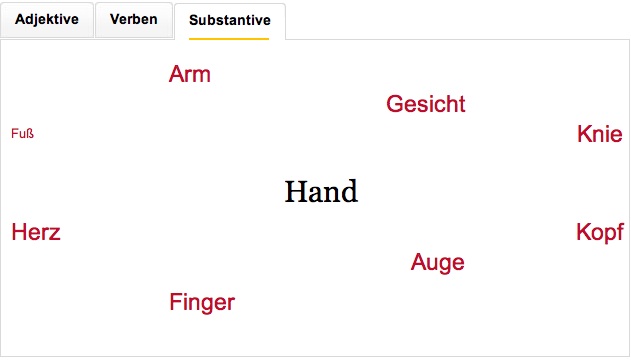 Das Duden Stilwörterbuch. http://www.duden.de/rechtschreibung/Hand#block_9
Methodologies    Sketch Engine    Collocates    Self vs Other     Conclusions
Collocates: levels of granularity
Collocates, disregarding construction type

HAND – HEAD could involve any of these examples:

I slid a hand beneath his head
She laid a hand on her head
Right hand behind your head, left hand on hip
I threw up my hands and inclined my head

She raised her head from her hands
Ricardo bends his head and puts a hand to a yawn
Carrying a severed head in one hand
Graham shook his head and waved one hand at Slater’s jeans
Methodologies    Sketch Engine    Collocates    Self vs Other     Conclusions
Collocates: levels of granularity
Collocates, by construction type (“collexemes”)

HAND – HEAD could involve any of these examples:

I slid a hand beneath his head
I slid my hands beneath his head
I slid my right hand beneath her trembling head
I slid my hand beneath my head
Methodologies    Sketch Engine    Collocates    Self vs Other     Conclusions
HAND constructions
Methodologies    Sketch Engine    Collocates    Self vs Other     Conclusions
HAND constructions
Methodologies    Sketch Engine    Collocates    Self vs Other     Conclusions
hand through hair
Leila ran a nervous hand through her hair 
Scott ran a hand through his hair, bewilderment on his face
Doctor Robert Dexter ran a hand through his hair and nodded slowly, as if answering his own unasked question.
He glowered at her, raking a lean, hard hand through his hair .
Methodologies    Sketch Engine    Collocates    Self vs Other     Conclusions
hands in hair
our bodies touching from shoulder to knee, his hands in my hair 
Shannon fought against him as hard as she could, but his hands in her hair held her face captive
Suddenly, she was clinging to him, her hands in his dark hair
Methodologies    Sketch Engine    Collocates    Self vs Other     Conclusions
Hand durchs Haar (sample)
Methodologies    Sketch Engine    Collocates    Self vs Other     Conclusions
Hände ~ Haar (all occurrences)
Methodologies    Sketch Engine    Collocates    Self vs Other     Conclusions
Google Images for “hands in hair”
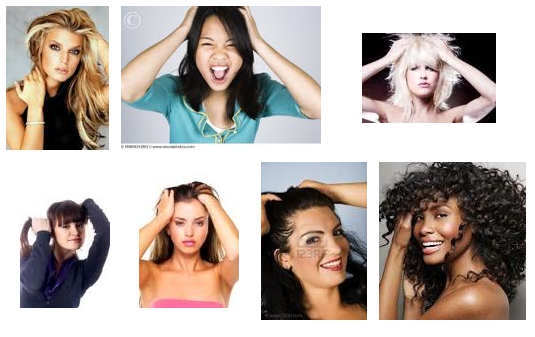 Methodologies    Sketch Engine    Collocates    Self vs Other     Conclusions
HAND constructions
Methodologies    Sketch Engine    Collocates    Self vs Other     Conclusions
“hand on knee” vs. “hands on knees”
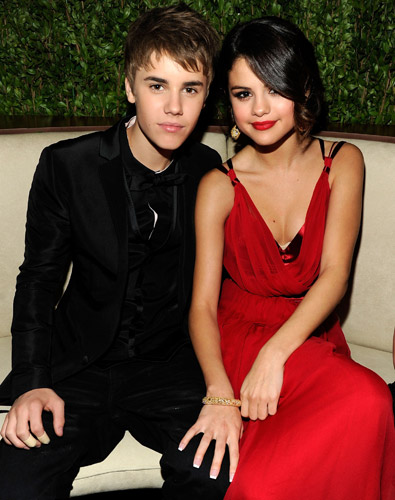 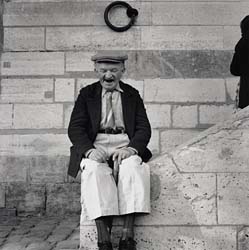 http://www.experienceproject.com/stories/Love-Old-People/132483
http://www.2dayfm.com.au/entertainment/the_dirt/blog/video-bieber-gets-birthday-kisses-from-selena/20110301-bjwl.html
Methodologies    Sketch Engine    Collocates    Self vs Other     Conclusions
FINGER constructions
Methodologies    Sketch Engine    Collocates    Self vs Other     Conclusions
ARM constructions
Methodologies    Sketch Engine    Collocates    Self vs Other     Conclusions
ARM constructions
Methodologies    Sketch Engine    Collocates    Self vs Other     Conclusions
Attested Semantic Shifts of Body Parts
Methodologies    Sketch Engine    Collocates    Self vs Other     Conclusions
Unattested Semantic Shifts of Body Parts (?)
Methodologies    Sketch Engine    Collocates    Self vs Other     Conclusions
The Body Image
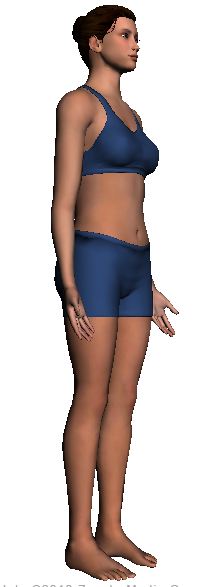 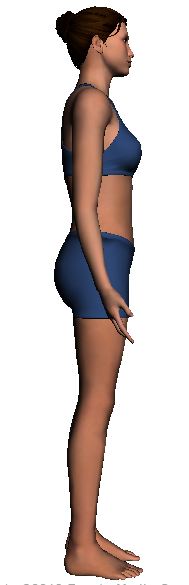 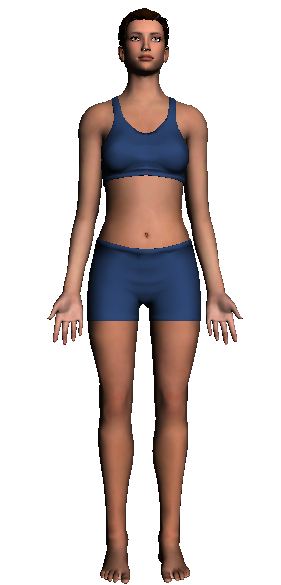 http://bodybrowser.googlelabs.com/
Methodologies    Sketch Engine    Collocates    Self vs Other     Conclusions
Conclusions for Language and Culture
Co-occurrence properties of body part terms, as used in a corpus, point to different biases in how we talk about body part terms.

The different constructional biases reveal recurring cultural images of our bodies and how they interact.

The images relate to both the Self and the interaction between Self and Others.

The image of the Self’s body is a dominant image.
Methodologies    Sketch Engine    Collocates    Self vs Other     Conclusions
Conclusions for Linguistic Analysis
Collocates, without regard for constructional properties, reveal very little about recurring images of bodily action. We need to work with collexemes, not just collocates.

Different word forms (sg. vs pl.) can reveal quite distinctive  images of bodily action. We need to recognize the value of inflected forms, not just lemmas.

Gender differences can be found with body parts which might seem “ungendered”, e.g., arm.
Methodologies    Sketch Engine    Collocates    Self vs Other     Conclusions
Thank you!
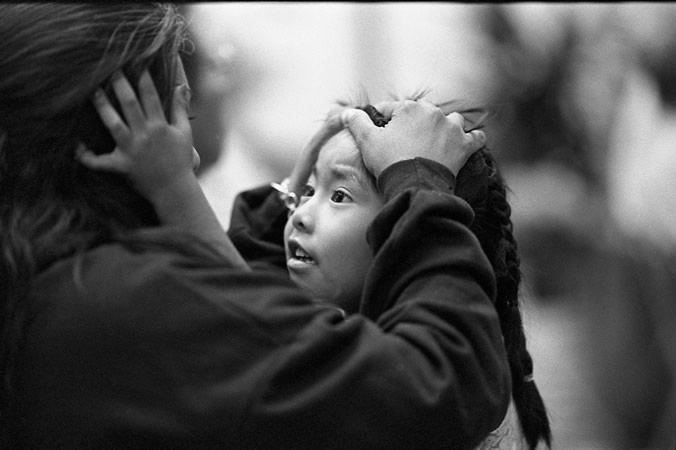 Used with permission of Steven Falconer. http://stevenfalconer.com/photos.php?gallery=hope